L’ARCA DELL’ALLEANZA
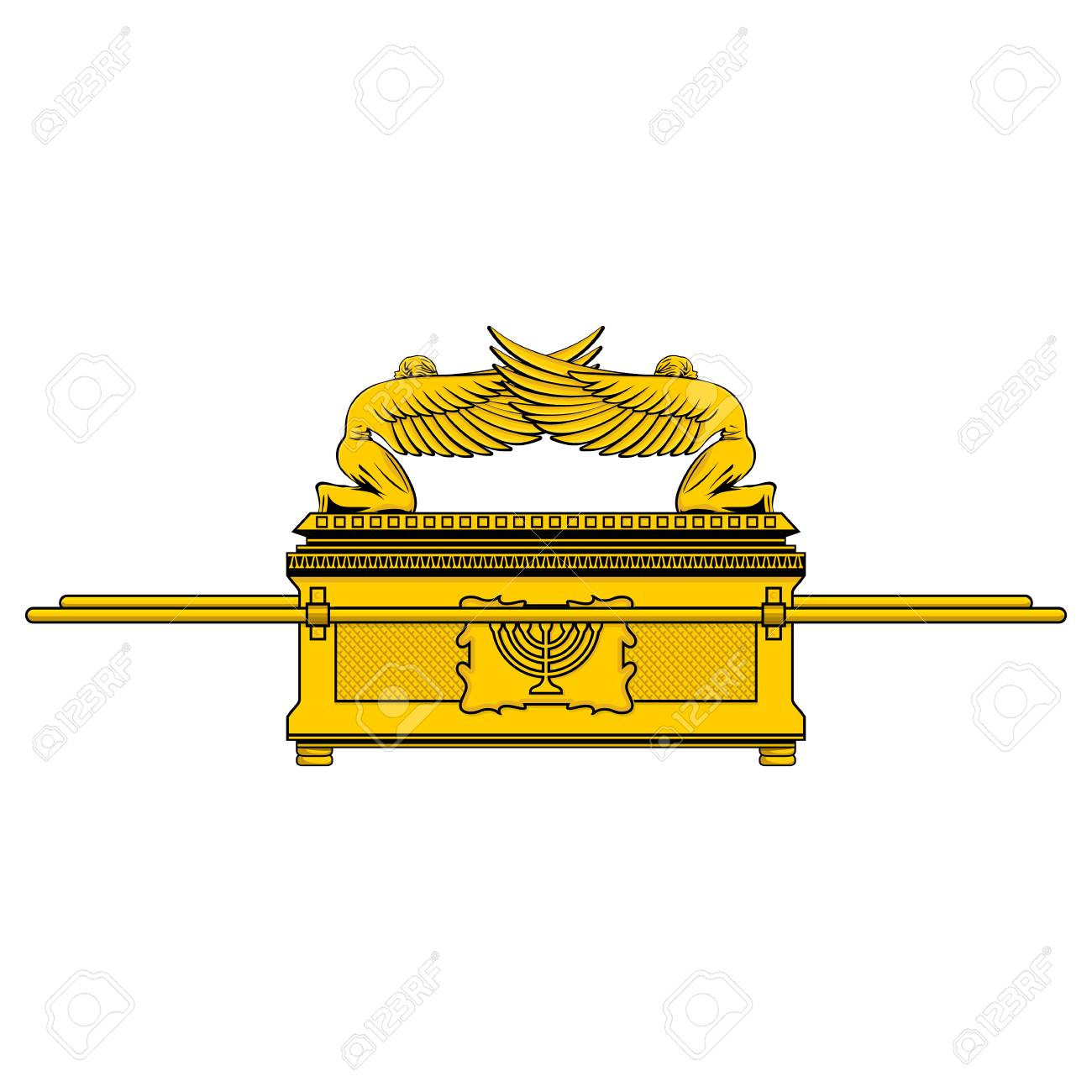 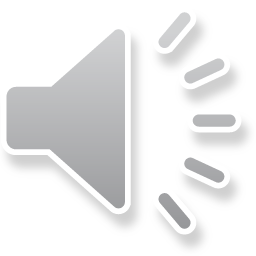 IL TABERNACOLO: 
LA TENDA DELL’INCONTRO
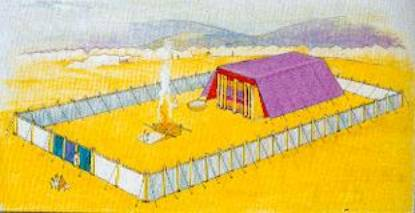 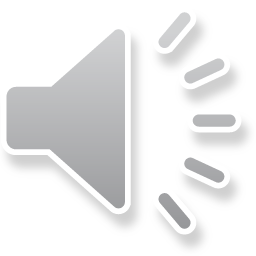 VIDEO
L’ARCA DELL’ ALLEANZA
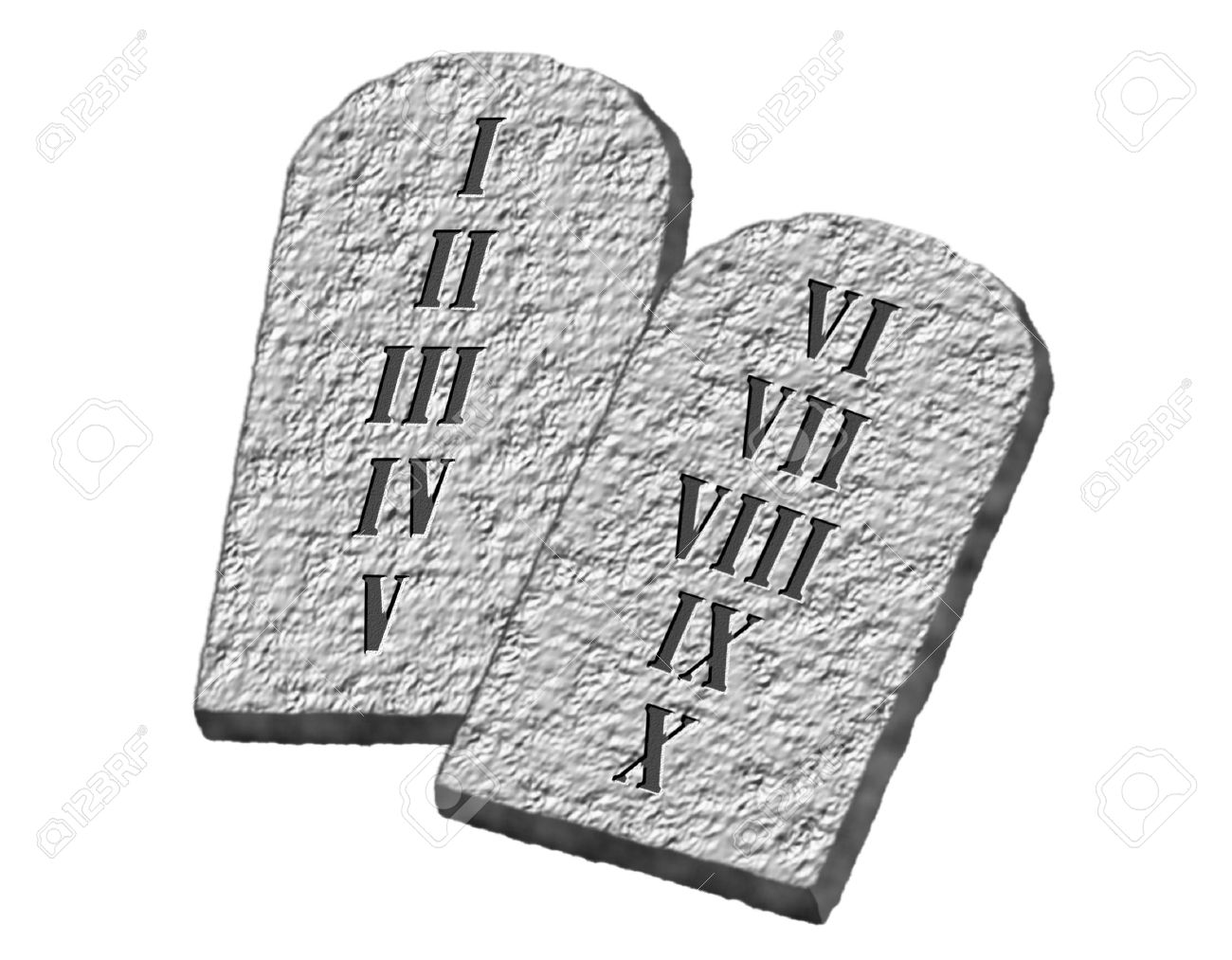 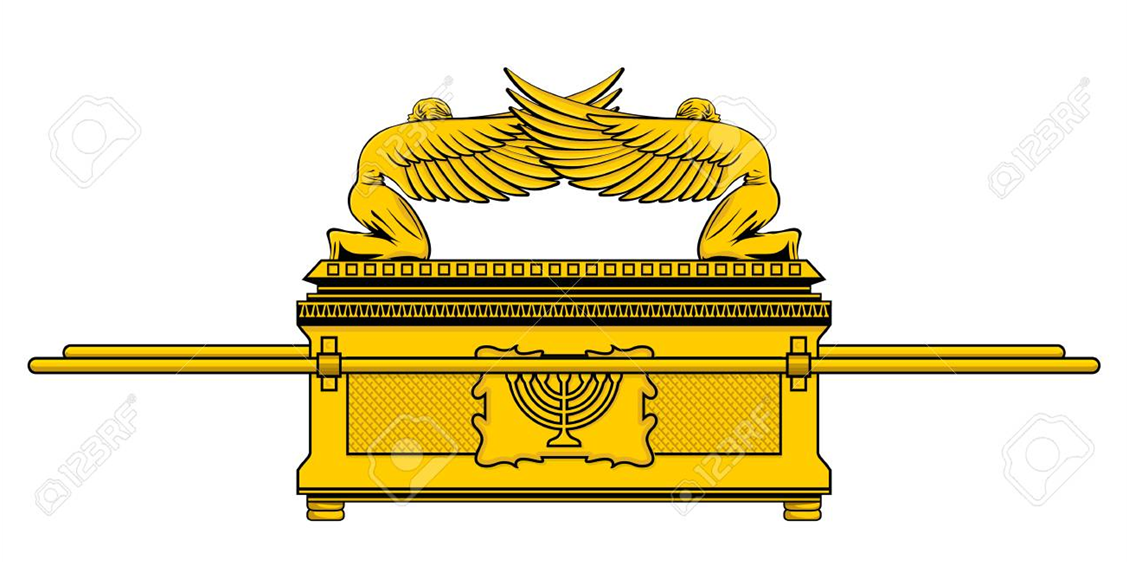 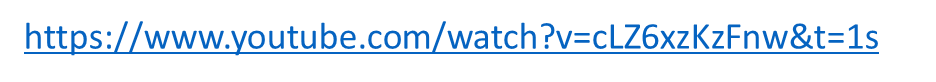